Модифікаційна мінливість
Підготували:
Верма Сангіта,
Федорів Вікторія
Властивості модифікацій:
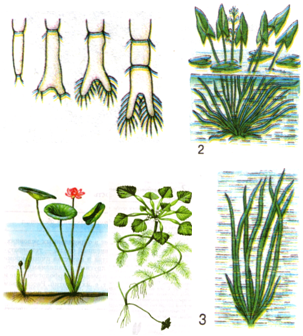 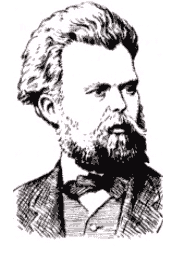 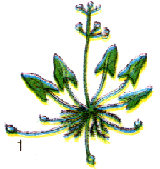 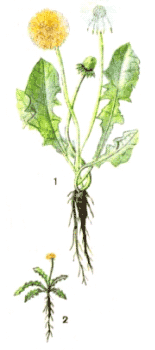 Статистичні закономірності модифікаційної мінливості
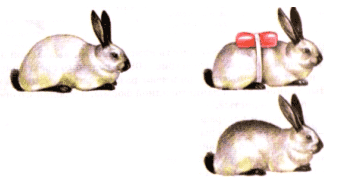 Статистичні закономірності модифікаційної мінливості:
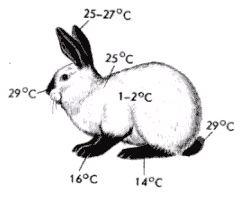 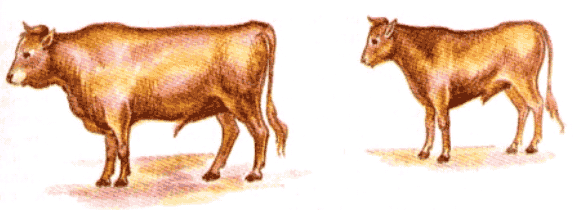 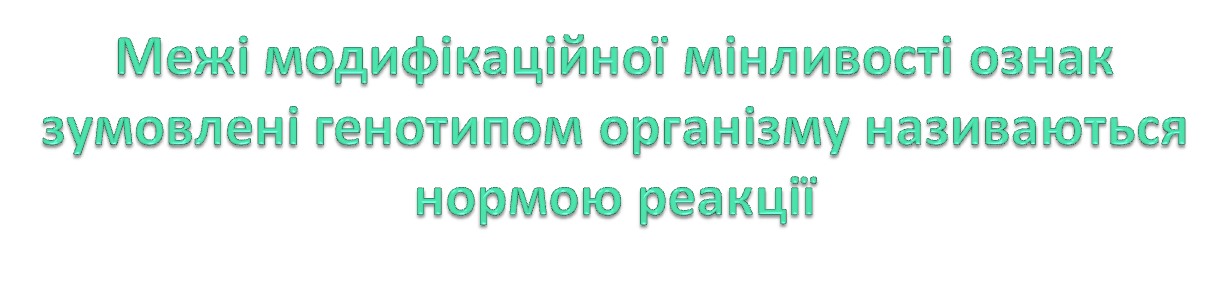 Норма реакції буває:
Умовна класифікація модифікаційної мінливості
За характером змін в організмі 
Морфологічні зміни 
Фізіологічні та біохімічні адаптації — гомеостаз 
За спектром норми реакції 
Вузькі 
Широкі 
За значенням 
Пристосувальні модифікації 
Морфози
Фенокопії 
За тривалістю 
Спостерігаються лише у особин, які зазнали впливу певних чинників навколишнього середовища (однотермінові) 
Спостерігаються у нащадків цих особин (тривалі модифікації) протягом певної кількості поколінь
Дякуємо за увагу!
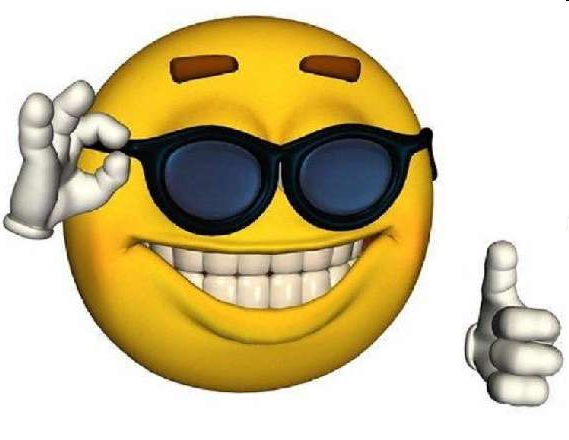